3D Hg Jet Simulations
Yan Zhan
June 20, 2014
1
Outline
Two 3D Hg Jet Simulations
Case1: Outlet of the pipe without a bend and a weld
Case2: Outlet of the pipe with 90°/90° bend and 30° weld
Ellipse Fitting
2
Two 3D Hg Jet Simulations
z = 30 cm
z = 45 cm
(a)
(b)
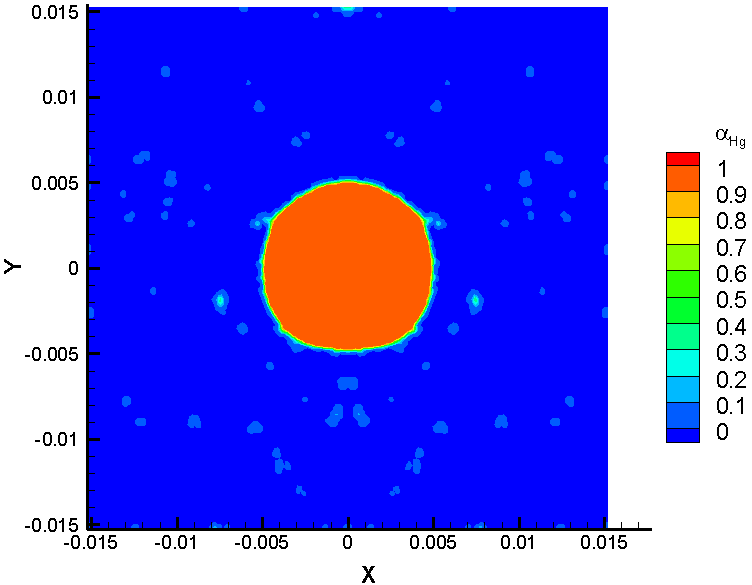 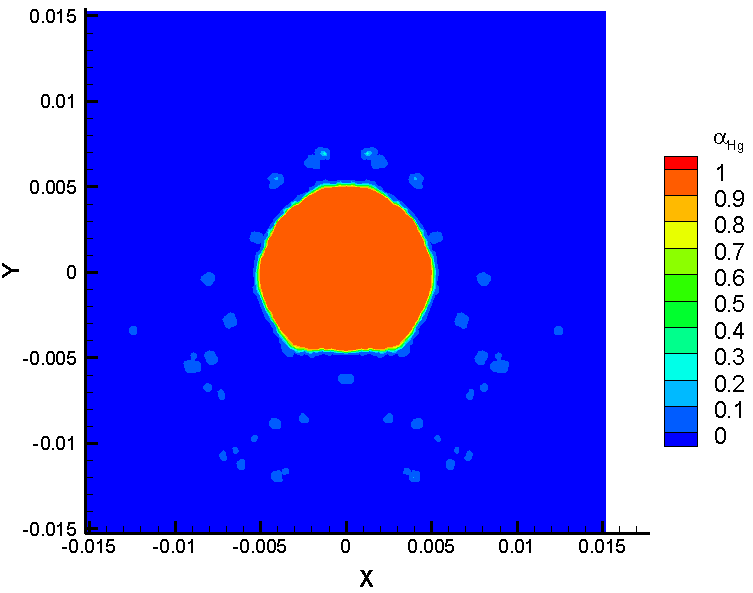 Case 1
(c)
(d)
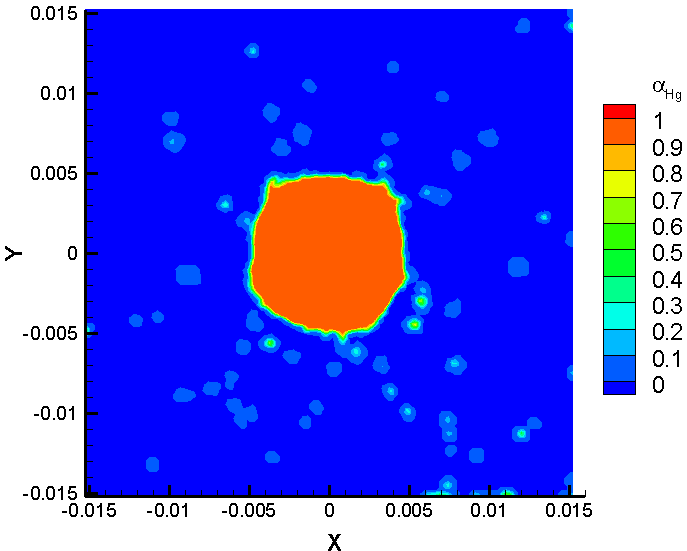 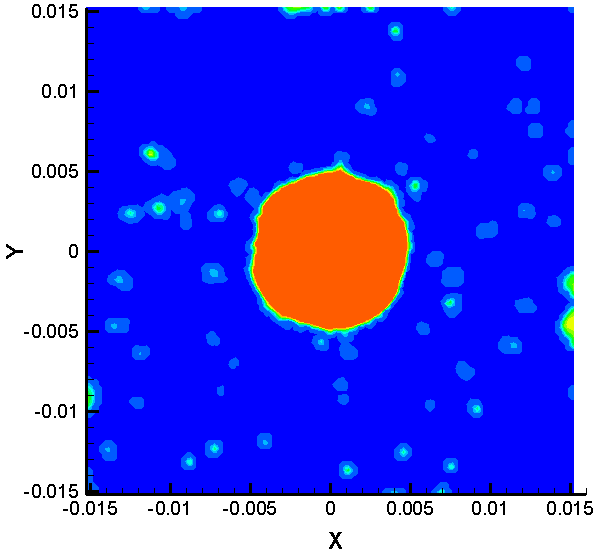 Case 2
Results of αHg of (a) case 1 at z = 30 cm, (b) case 1 at z = 45 cm
(c) case 2 at z = 30 cm, and (d) case 2 at z = 45 cm.
3
Ellipse Fitting
Ellipticity = major axis / minor axis = a / b
Note: (xc,yc) is the ellipse center, case1: Outlet of the pipe without a bend and a weld, and case2: Outlet of the pipe with 90°/90° bend and 30° weld.
a
b
a
y
b
y
θ
θ
x
4
x